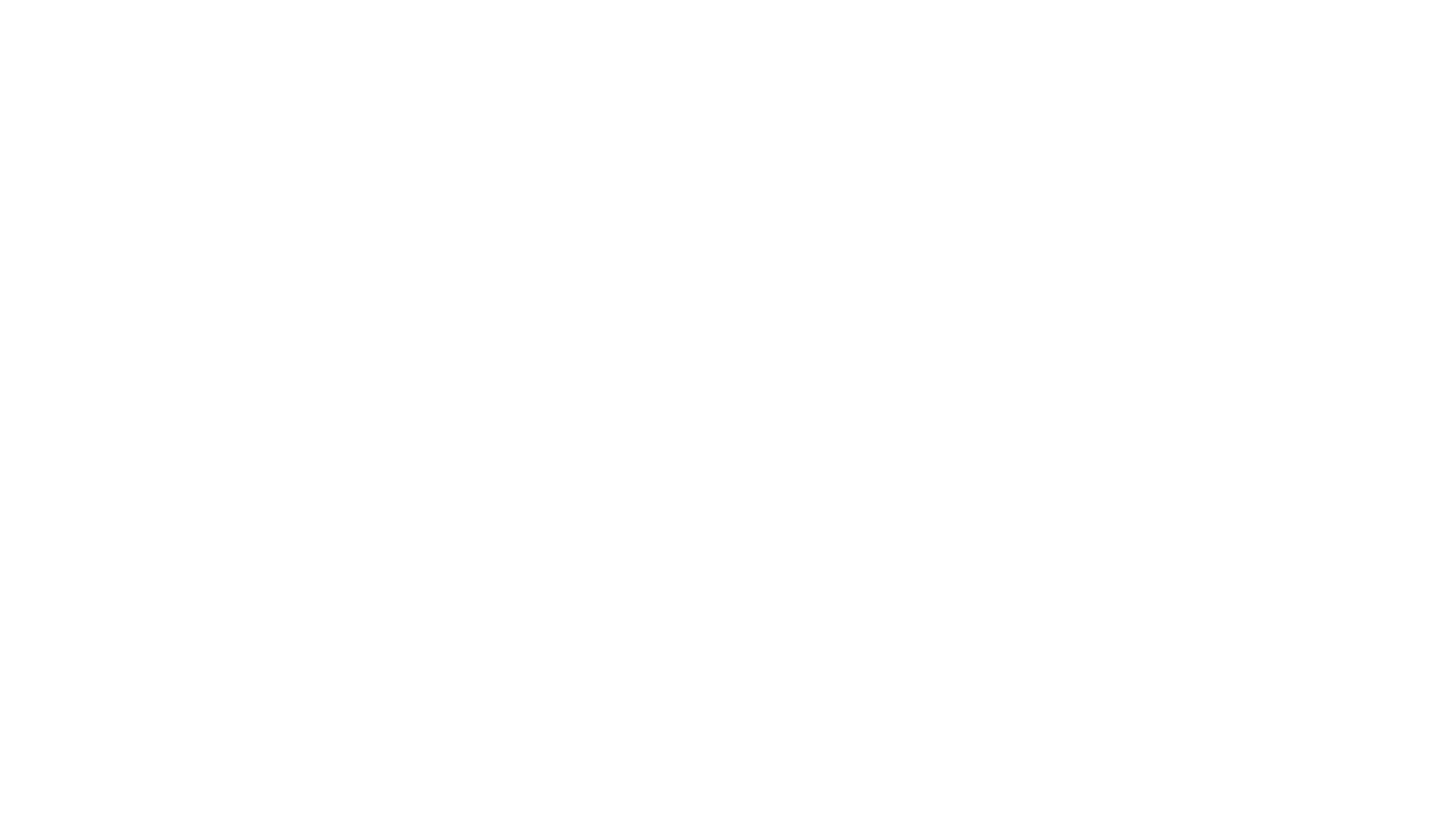 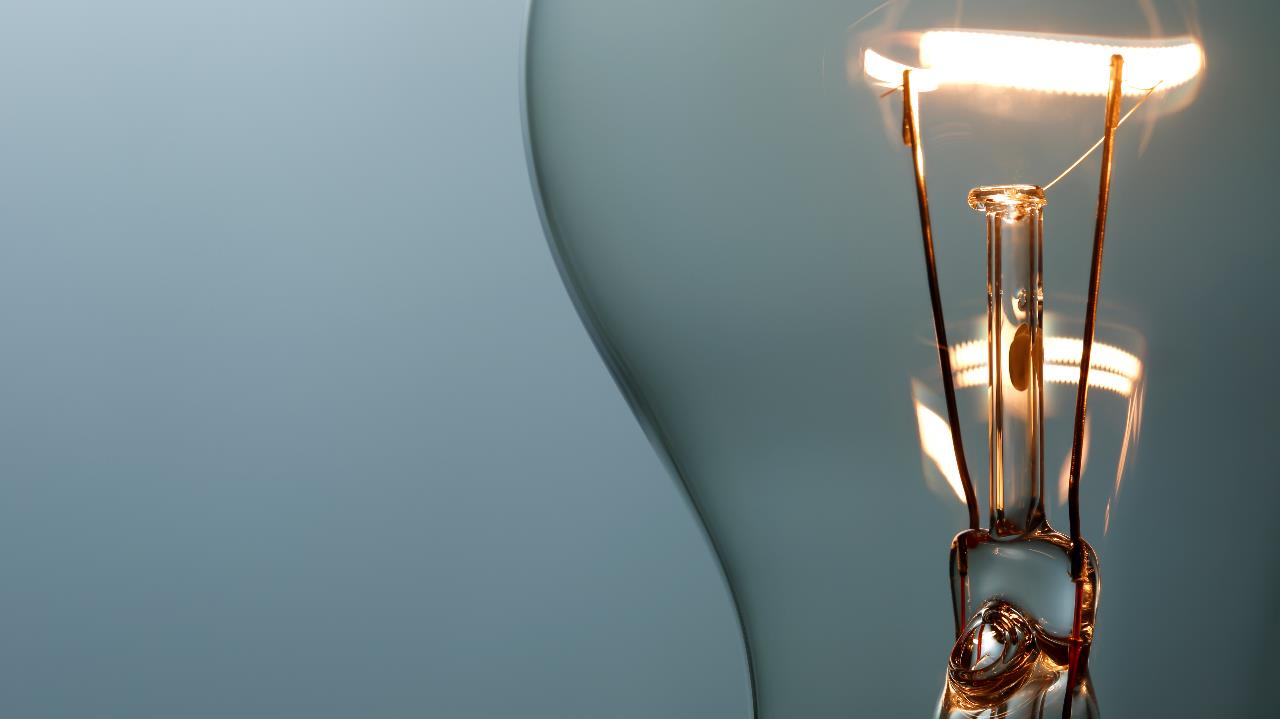 Teaching tech Sciences
Not my favorite topic
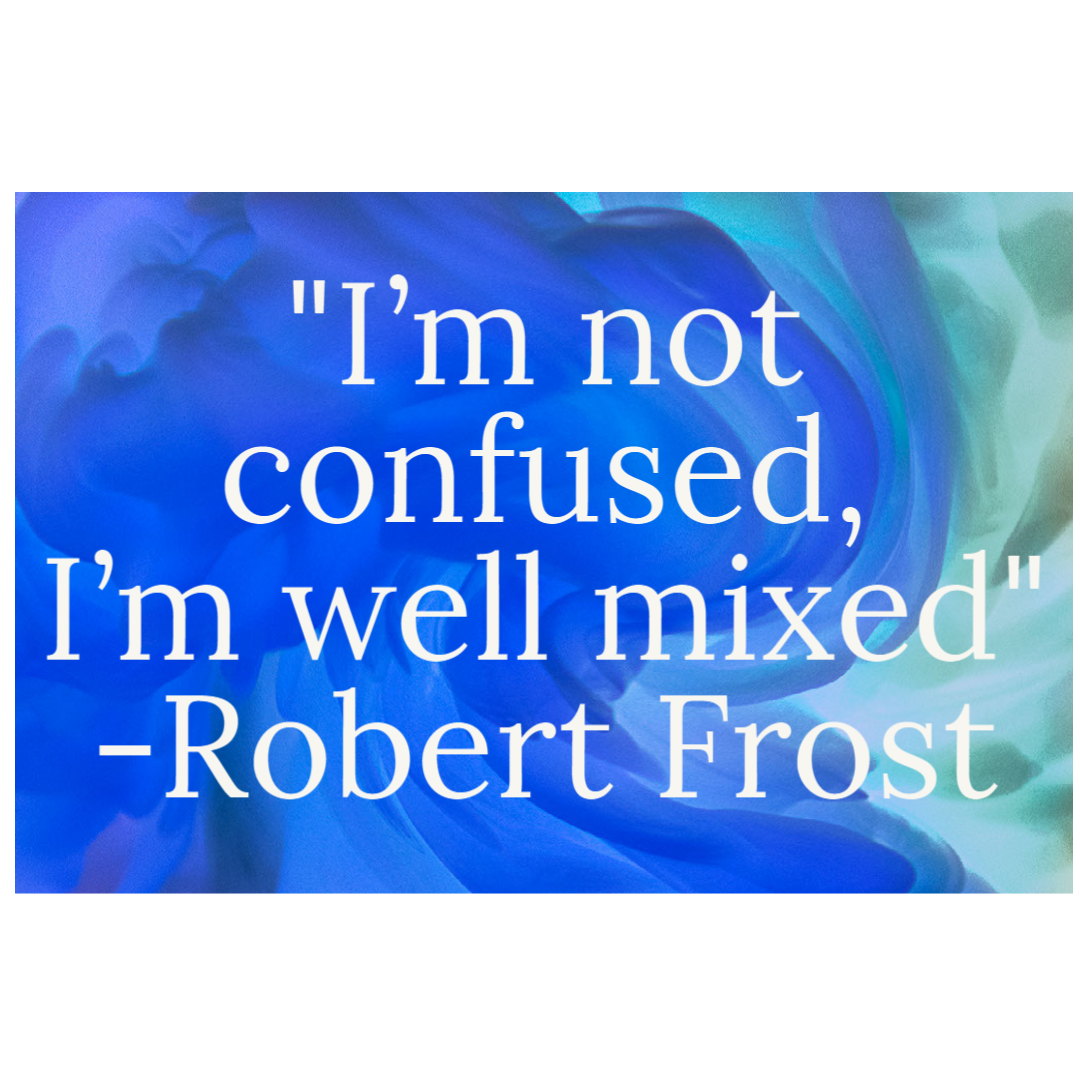 Objectives
Identify what has changed under technological sciences with the CCST7e.
Discuss curriculum review and update for technological sciences. 
Evaluate resources, activities, and assessment options for an updated curriculum.
Curriculum design/redesign
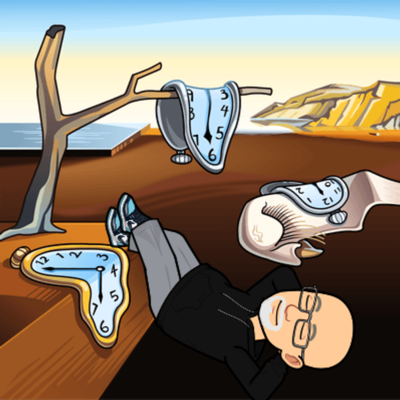 Review CCST7e and crossover document.
Review or rewrite objectives.
Consider teaching methods. Do they need to be updated?
How will the student be assessed? How will you know if the student needs additional help? How will you know how well the student has met the objectives?
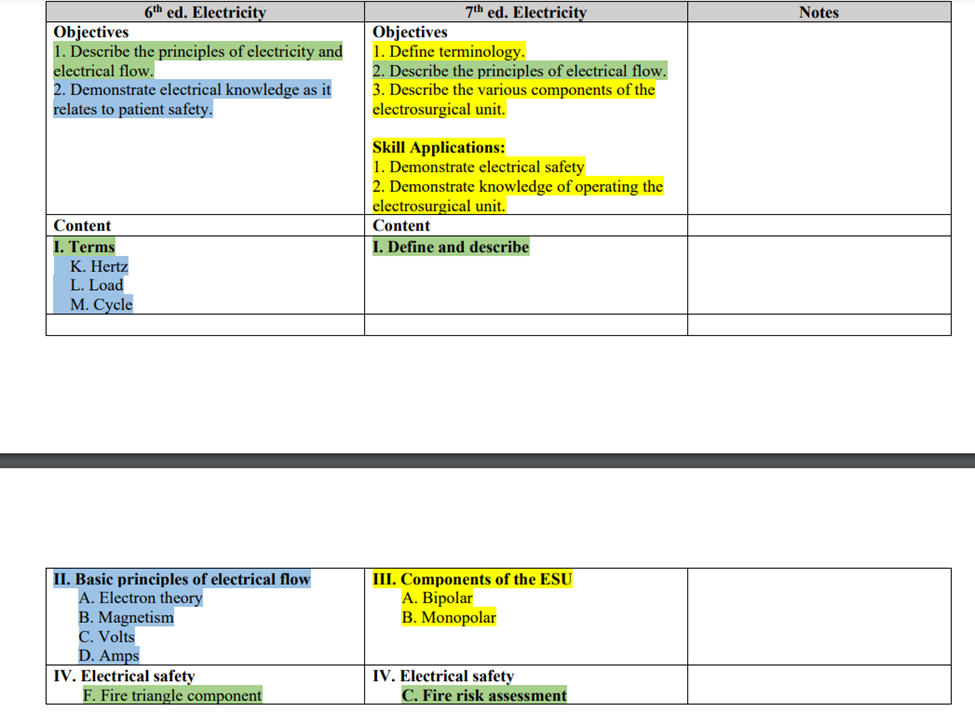 Crossover Document
Available under instructor resources, core curriculum.
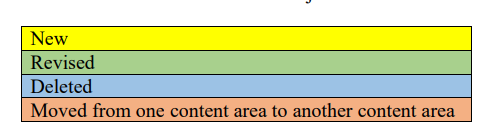 Basics of curriculum design - Redesign
Verify institutional outcomes, mission, competencies.
Review program outcomes
Review course objectives.
Consider what is the essential knowledge for the topic.
Create objectives for topic.
Plan assessment(s) for each objective that measures same level.
objectives
What do employers need the student to know?
What are the expectations outlined in the CCST7e?
What level of knowledge is appropriate for each?
A Bloom’s Taxonomy Verb list is a good friend.
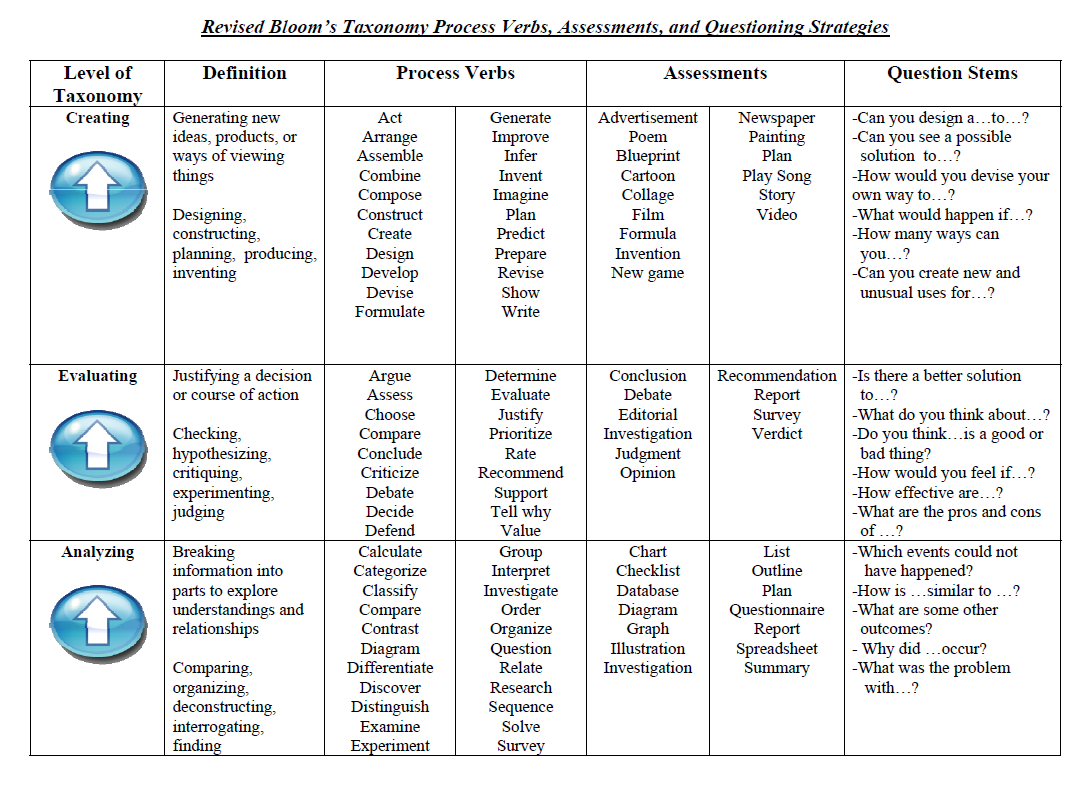 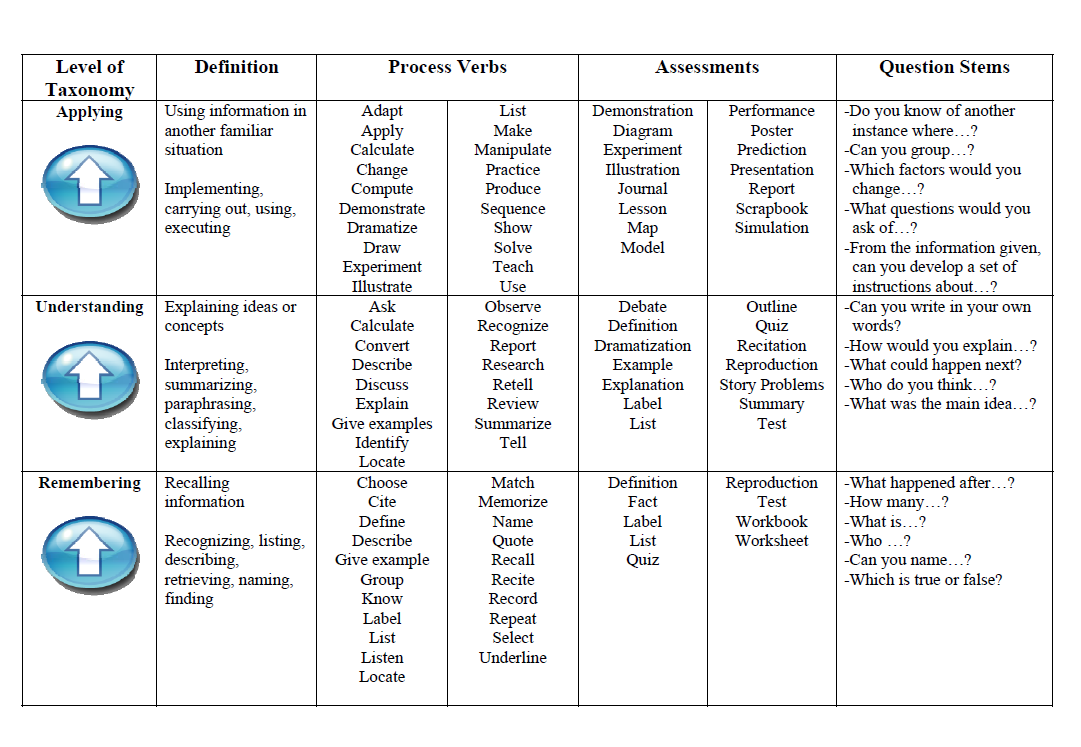 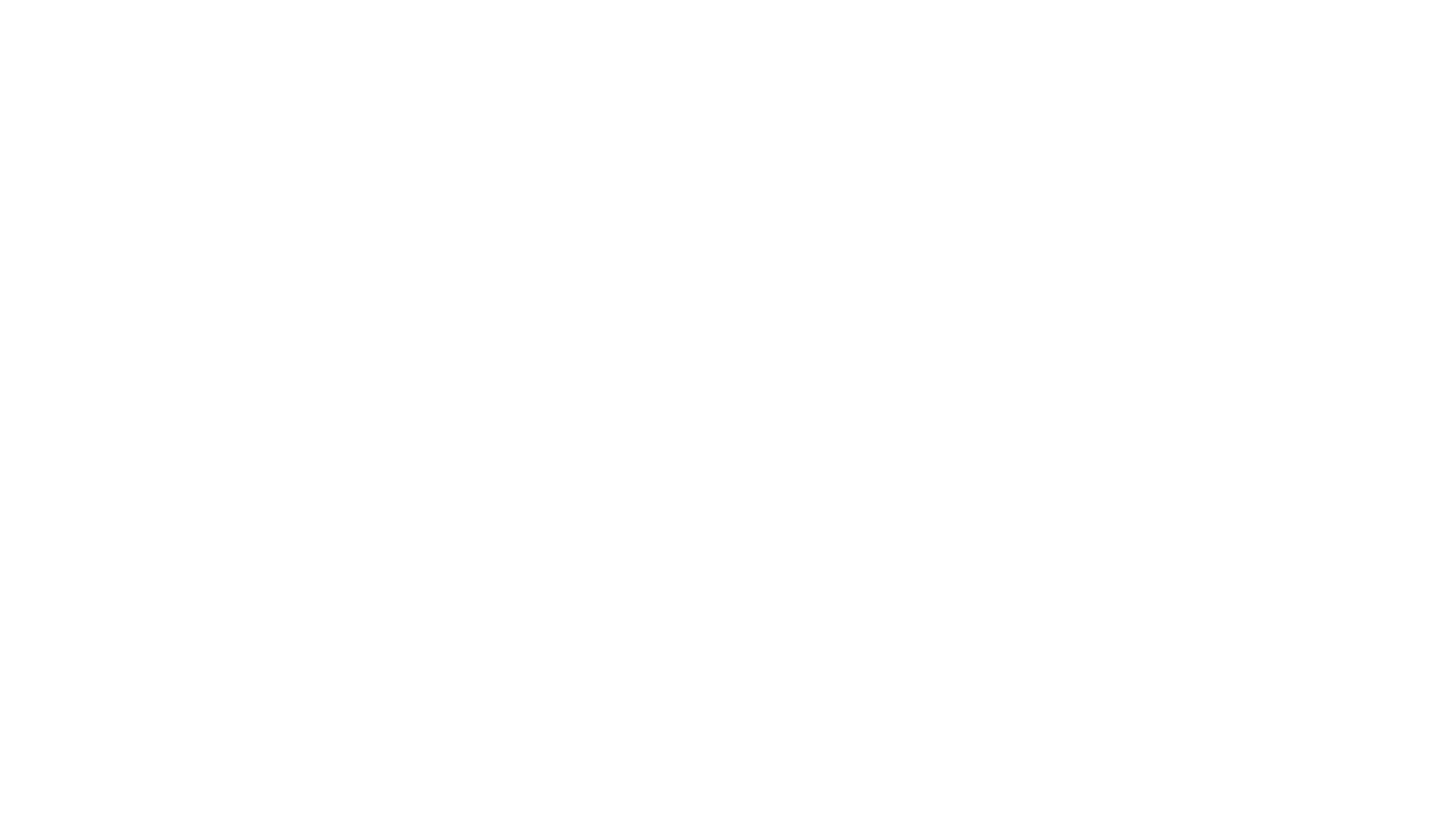 How will it be taught
How will it be taught
Are instructional methods current?
How can you increase engagement?
YouTube
Build a circuit
Draw a monopolar and bipolar circuit.
Case Study.
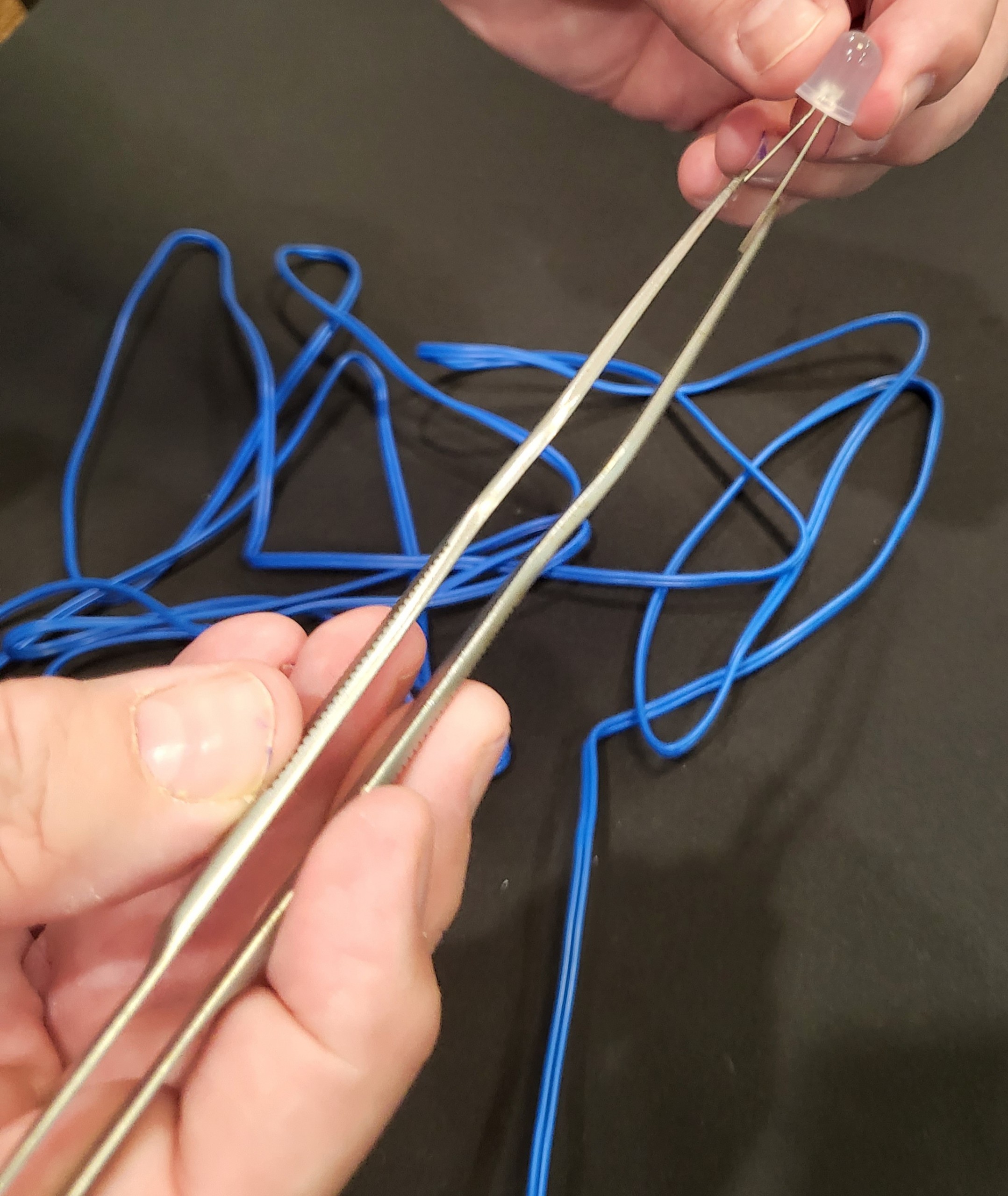 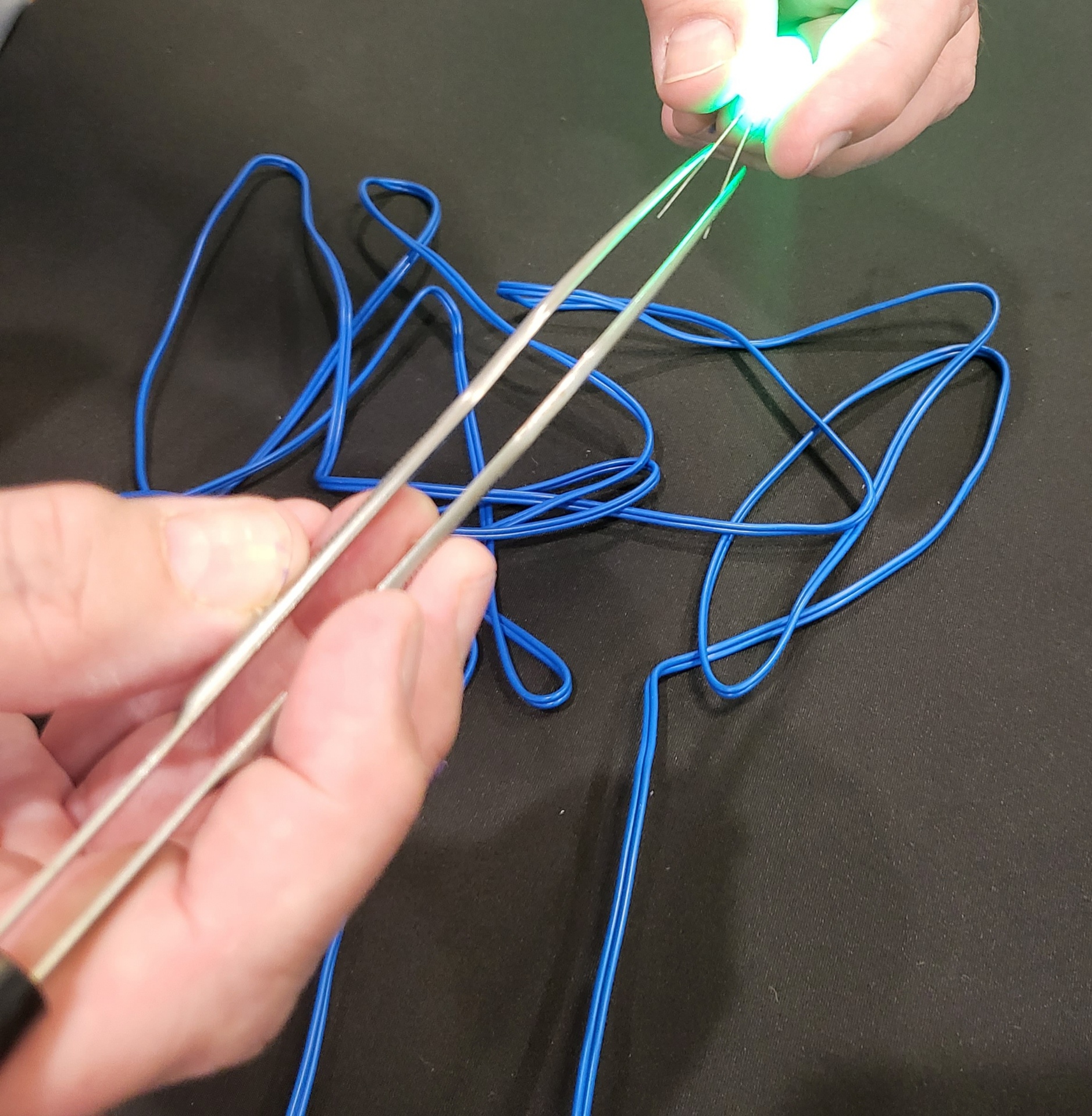 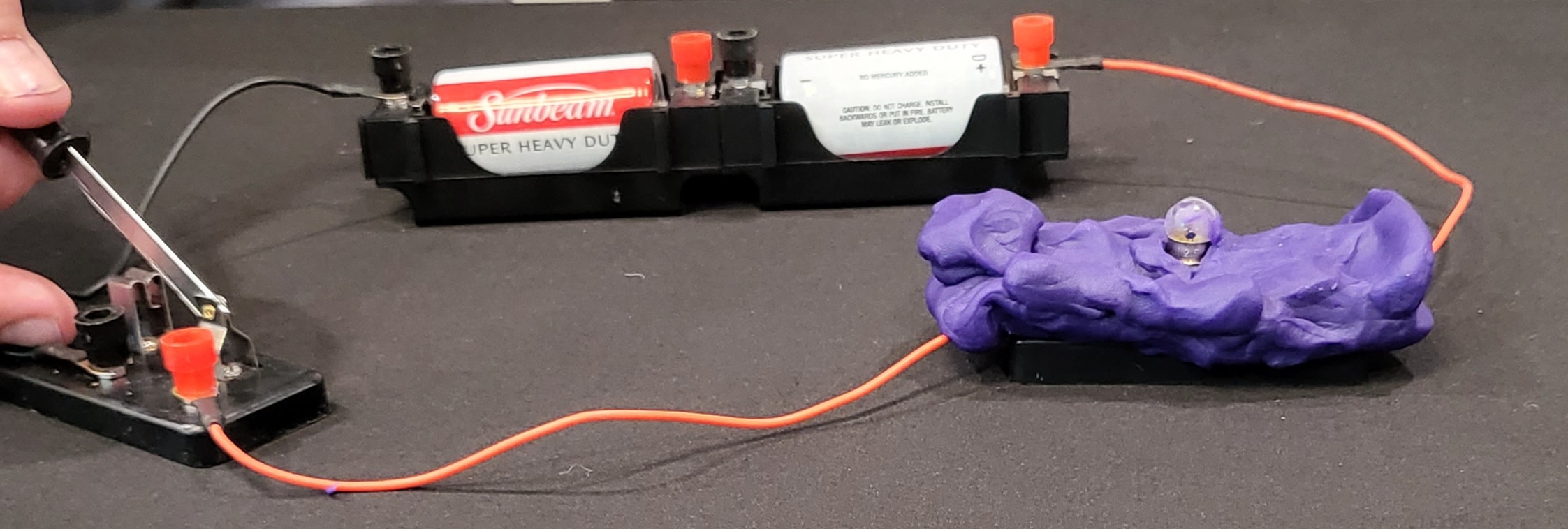 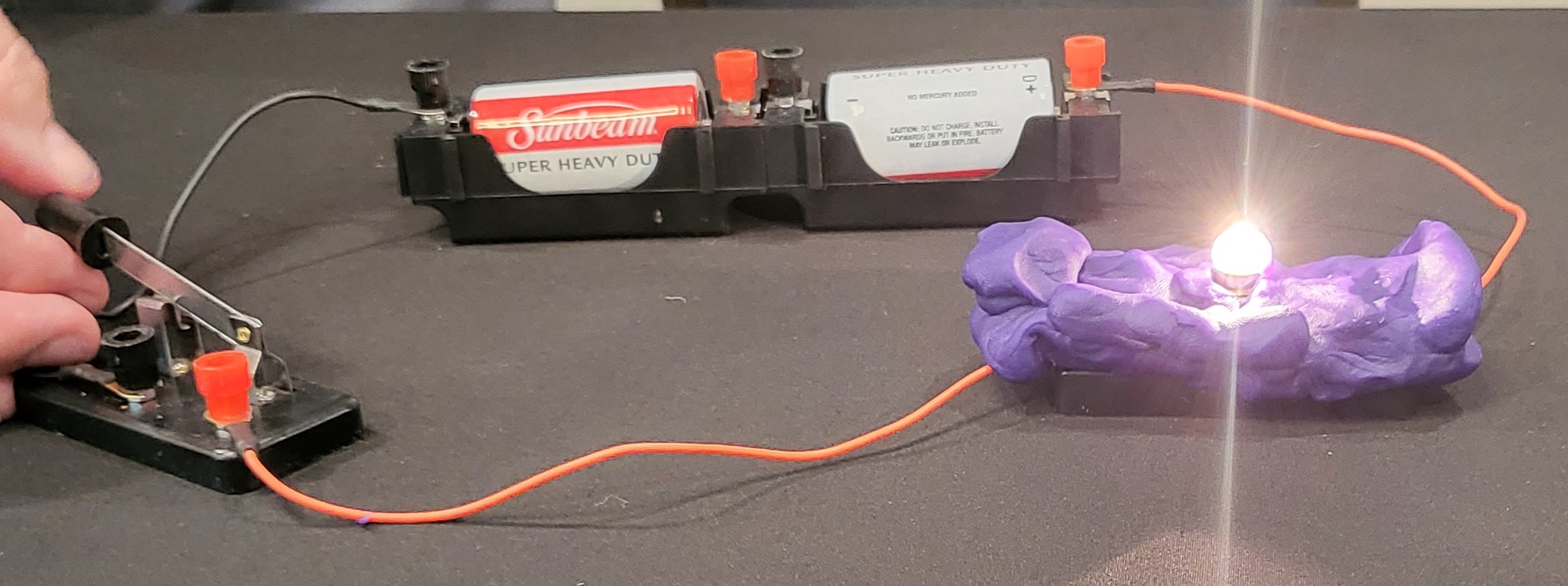 How will it be assessed
What terms does the student need to memorize?
What concepts does the student need to be able to explain?
What skills need to be demonstrated?
Are formative or summative assessments needed?
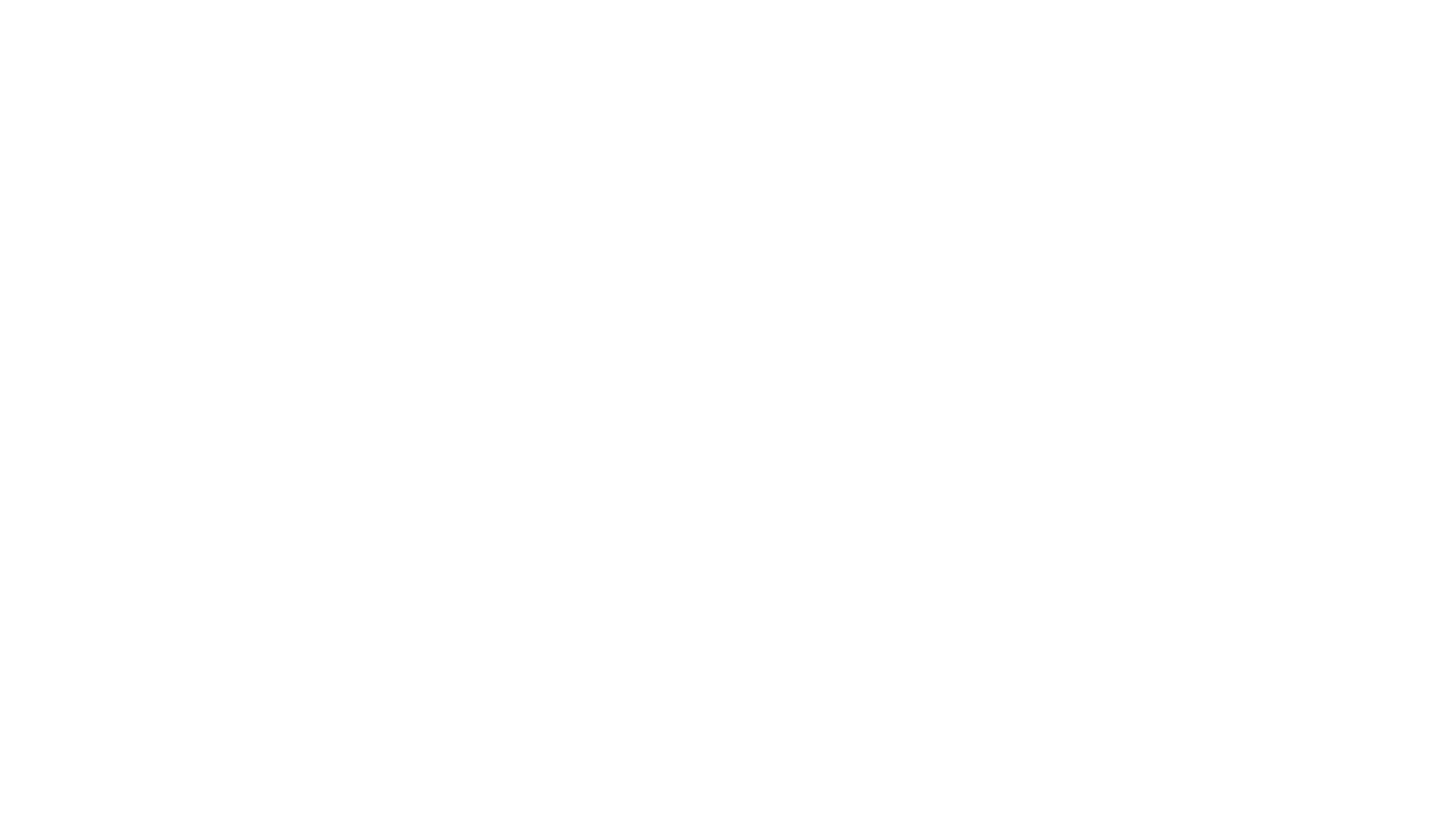 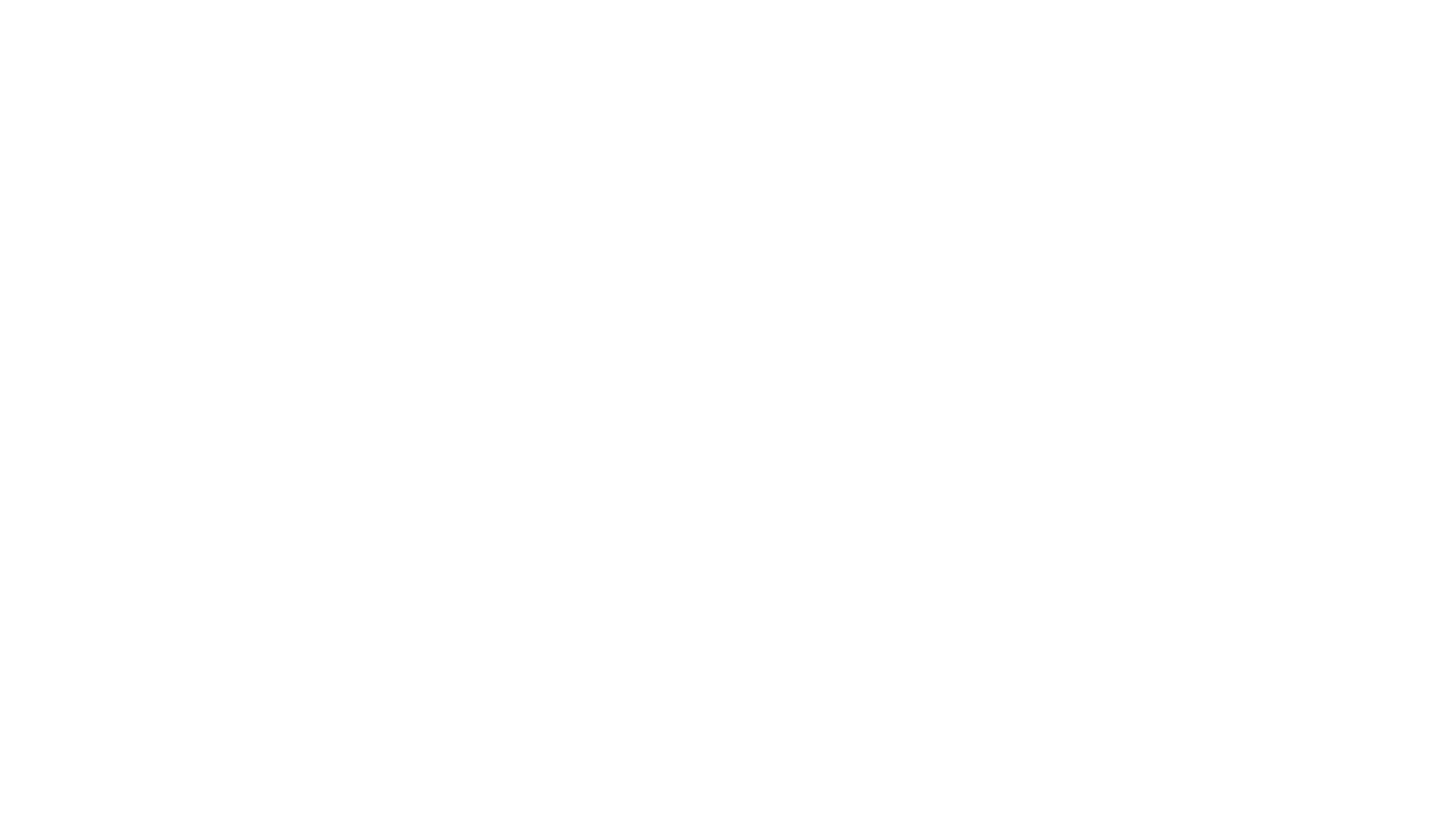 Curriculum Map - Electrical
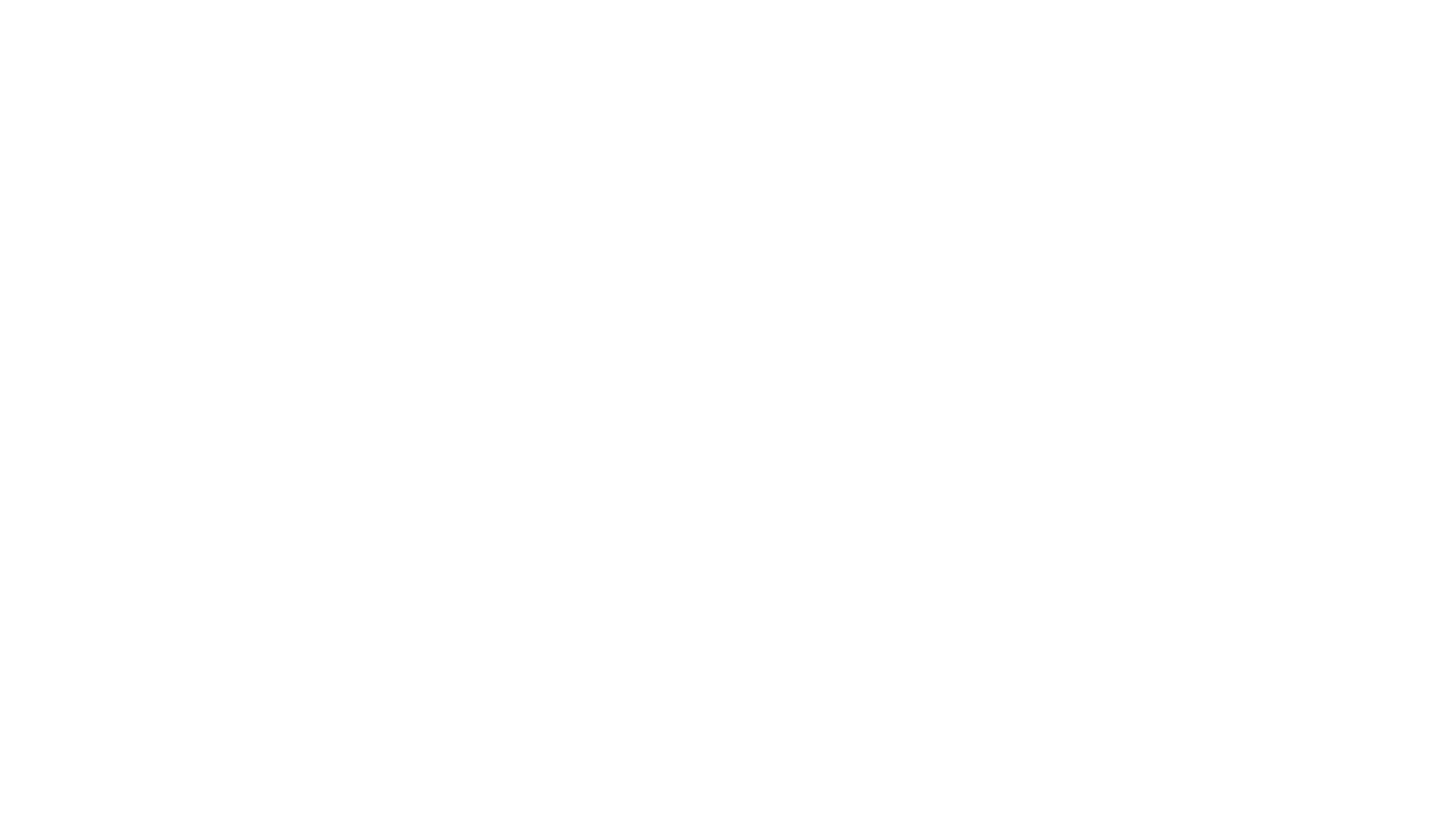 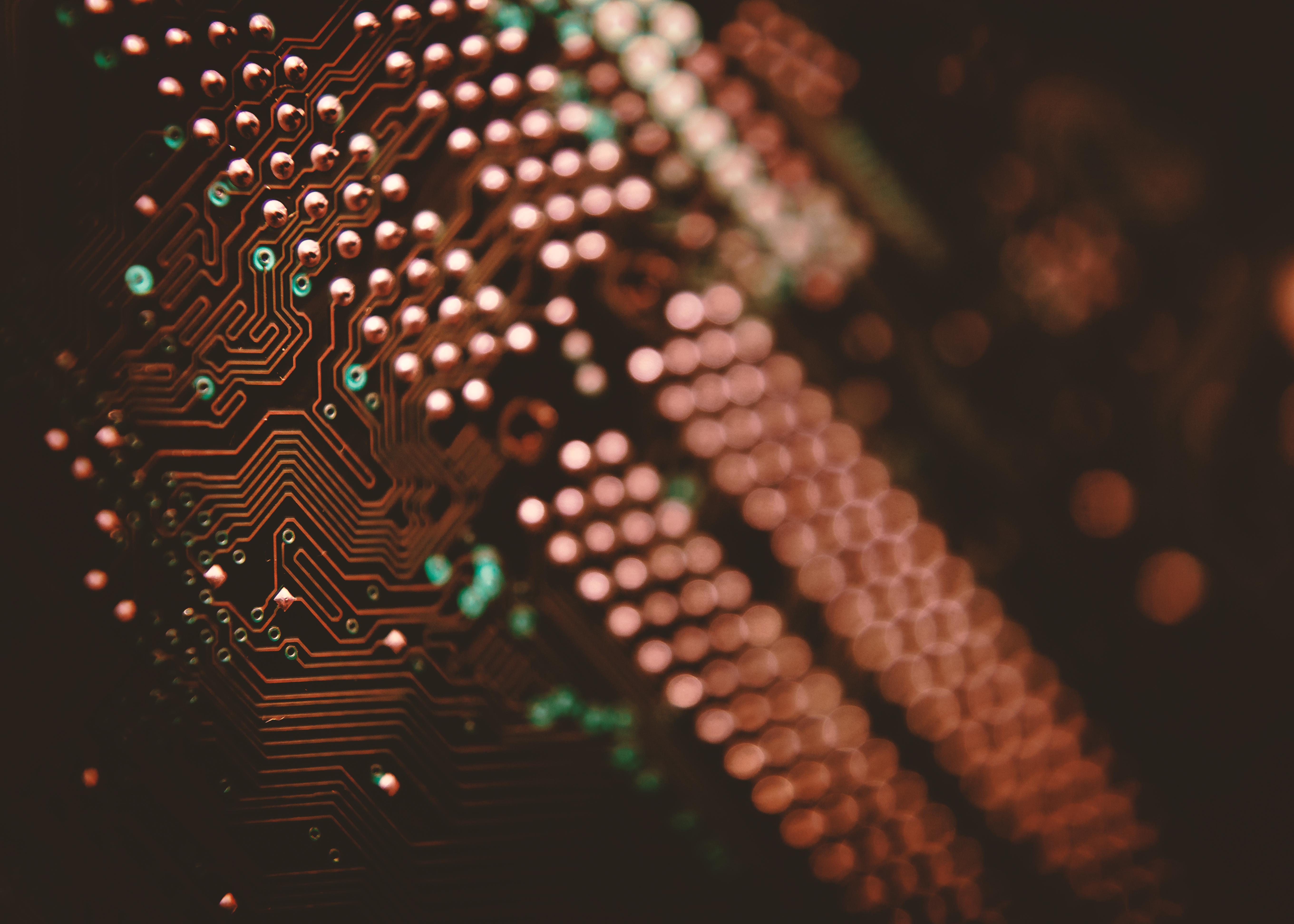 Computer systems
I. Computer systems
A. In the surgical setting
1. Basic computer components
2. Computer applications and document processing
3. Computer hardware
B. Hospital digital scheduling boards
C. EMR systems
II. Safe practice
A. Bar code systems
B. Counts and retained foreign bodies
C. Digital documentation
D. Instrument tracking
E. Medication tracking
F. Patient identification
G. Patient Transportation
H. Verification
Computing Systems
III. Patient confidentiality and securing PHI
A. Access relevant patient information
B. Keep login information secure
C. Log out of terminals after use
D. Remove patient identifiers from scheduling boards
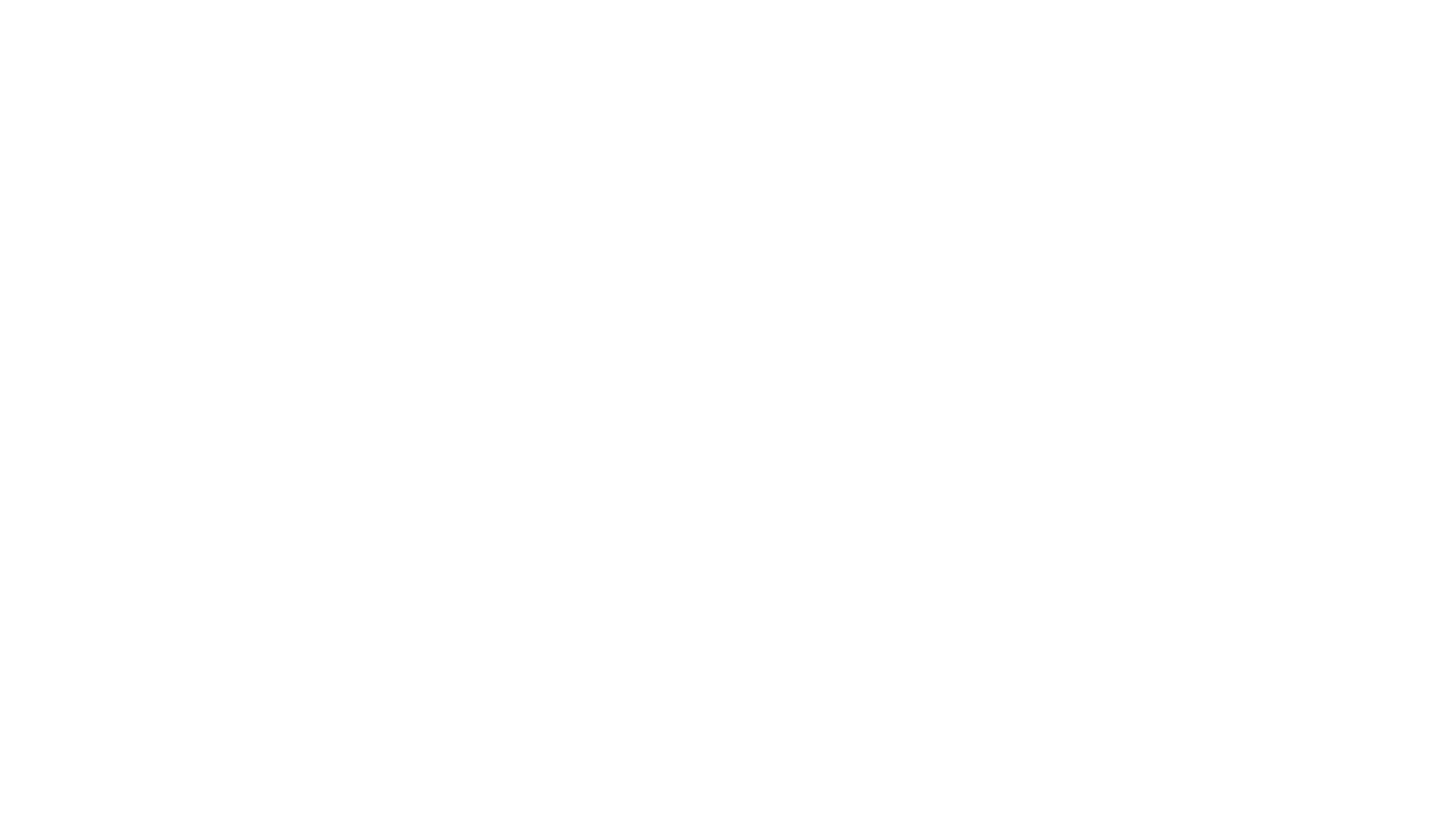 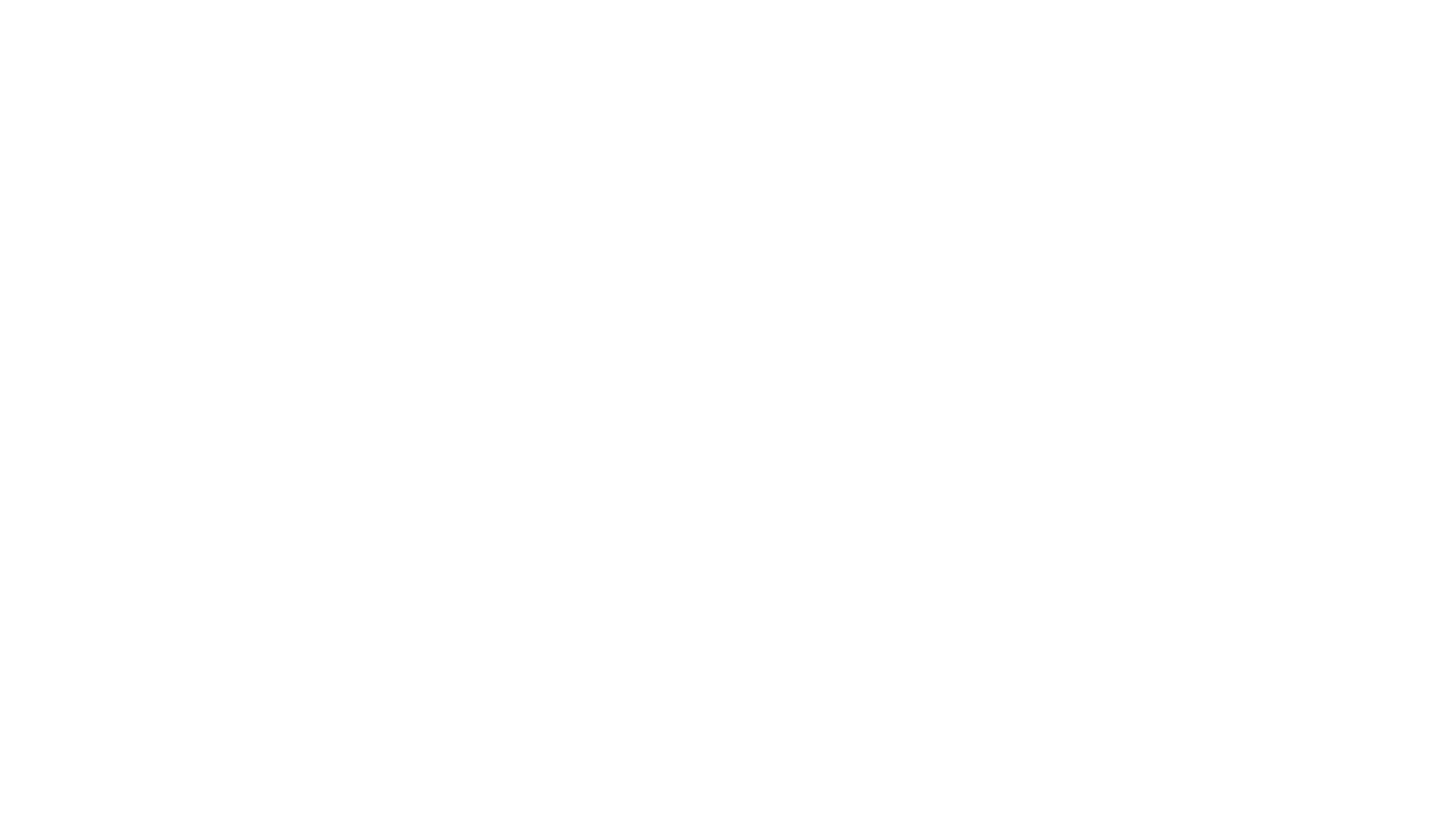 Information Technology - Objectives
Lasers
I. Biophysics 
II. Advantages 
III. Systems 
A. Argon 
B. CO2 
C. Diode 
D. Krypton 
E. Tunable dye 
F. Yttrium-aluminum Garnet (YAG) 
1. Erbium 
2. Holmium 
3. Neodymium (Nd) a) KTP
IV. Safety for the surgical team and patient 
A. Fire 
B. Laser safety checklist 
C. Plume 
D. Protection
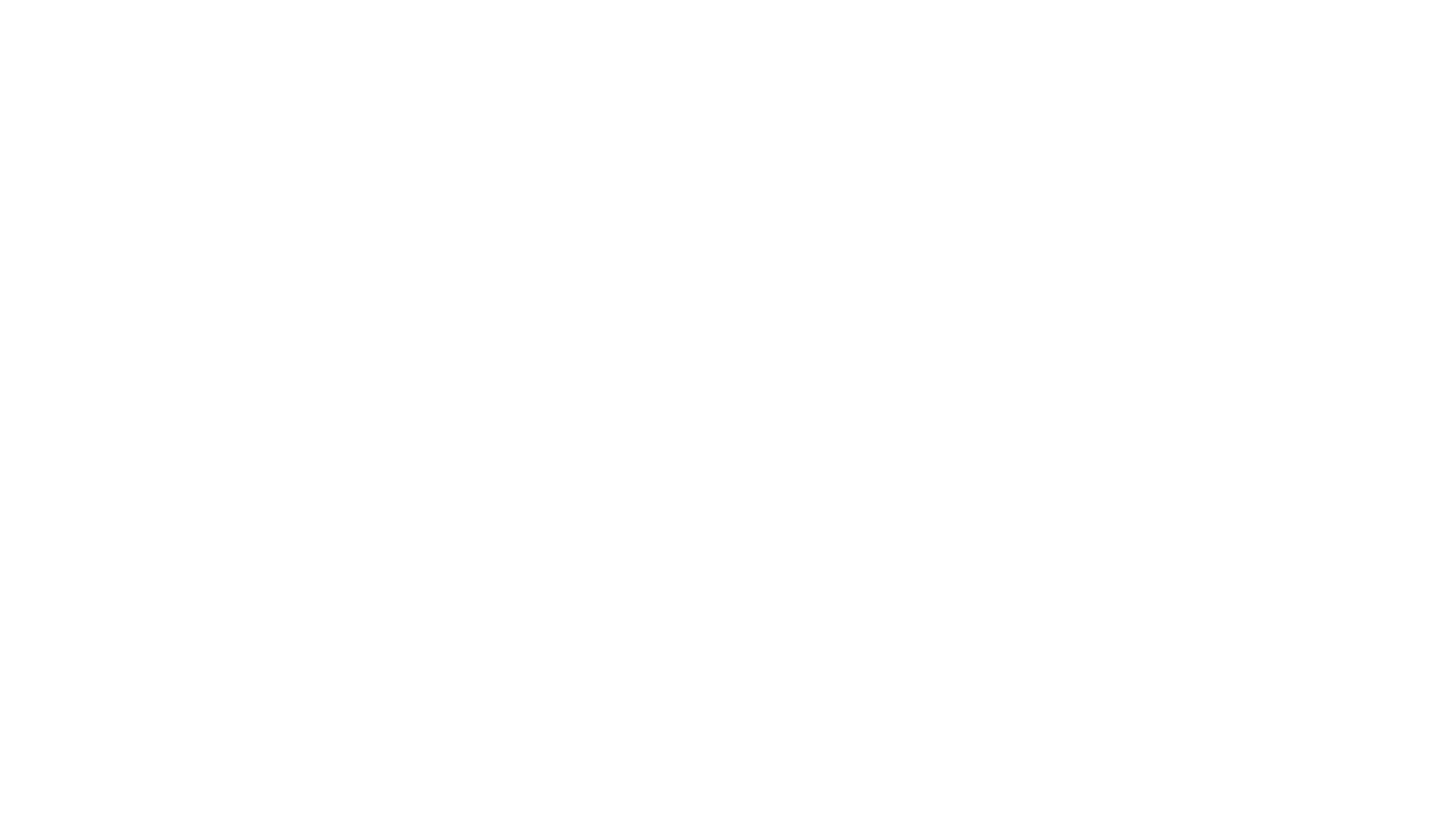 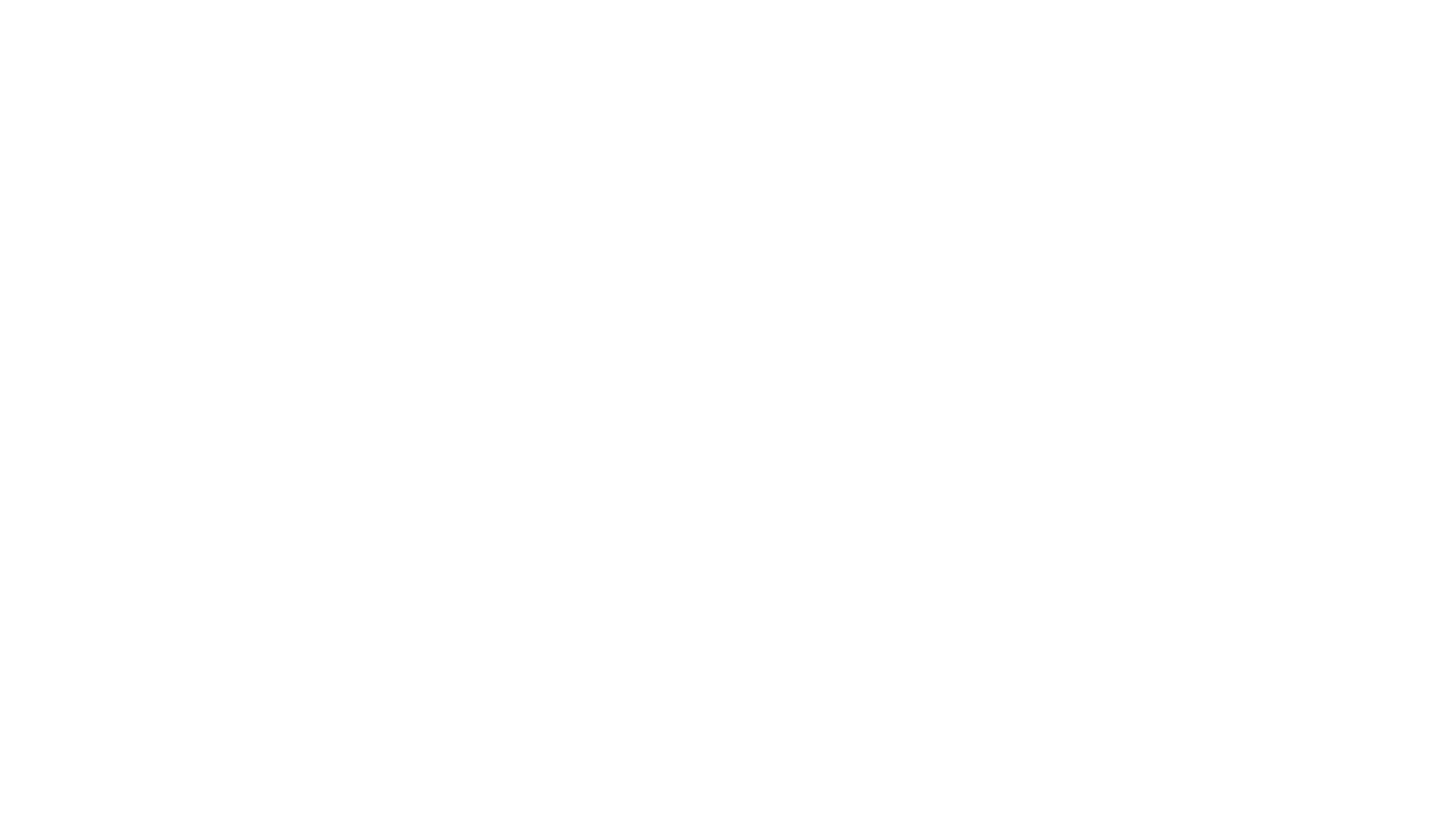 Lasers - Objectives:
ThinkPairShare
New Combined Minimally invasive applications
7th ed. Minimally Invasive Applications
6th ed. “Endoscopes” is in
“Equipment” and “Robotics” is a separate document. 
7th ed.
“Endoscopy” and “Robotics” are in the new document “Minimally Invasive Applications.”
MIS
I. MIS systems 
A. Endoscopy 
1. Applications 
2. Advantages 
3. Risks 
B. Robotics. 
1. Overview 
a) Terminology 
b) Accessories and emerging technology 
1) Firefly® 
c) Components 
d) Docking 
e) Draping
 f) Troubleshooting
2. Applications 
3. Advantages 
4. Risks
Navigation*
1. Components
a) Computer tomography (CT)
b) Magnetic resonance imaging (MRI)
c) O-arm
d) Ultrasound
2. Applications
a) Fiducial markers
3. Advantages
4. Risks
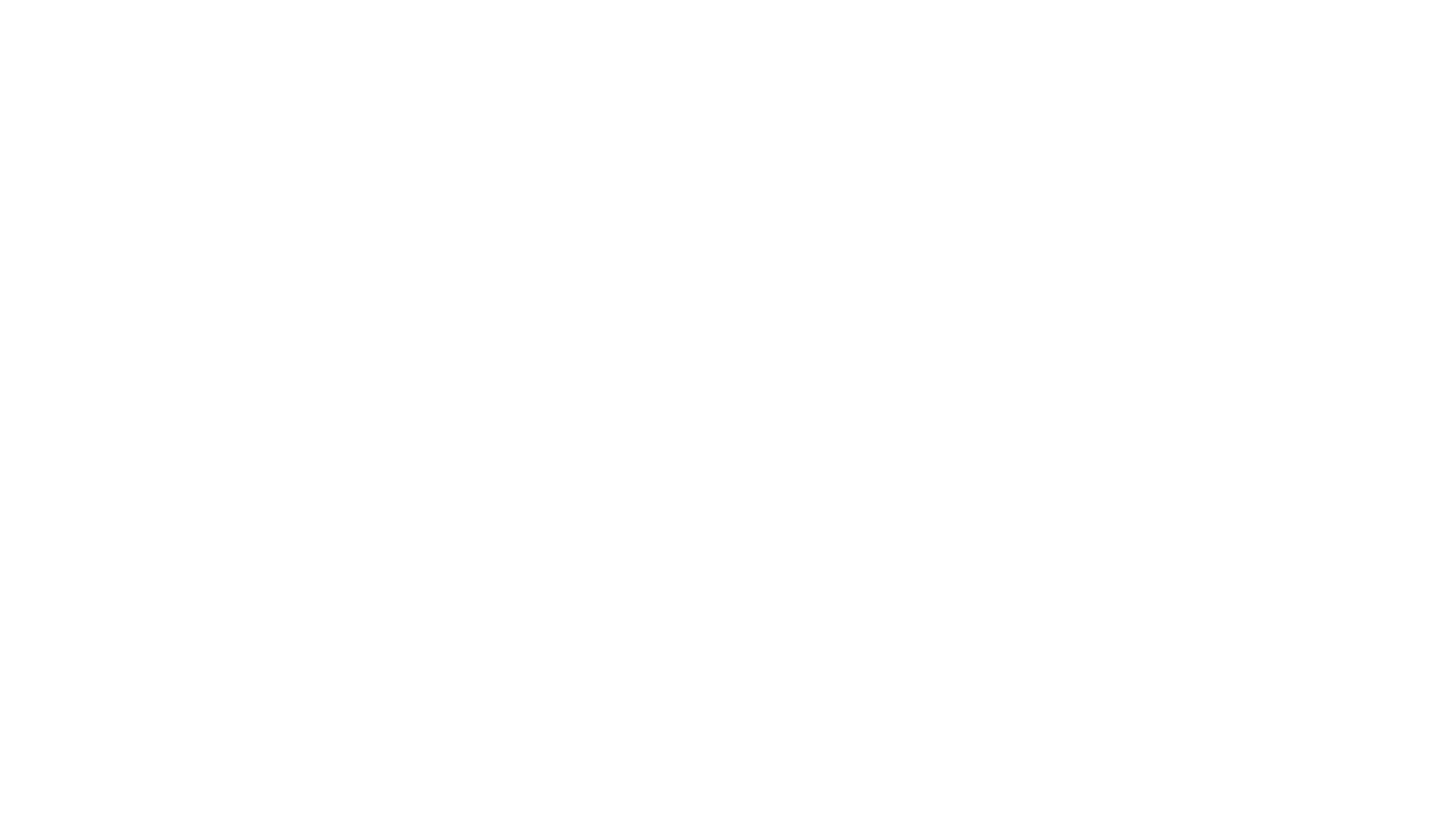 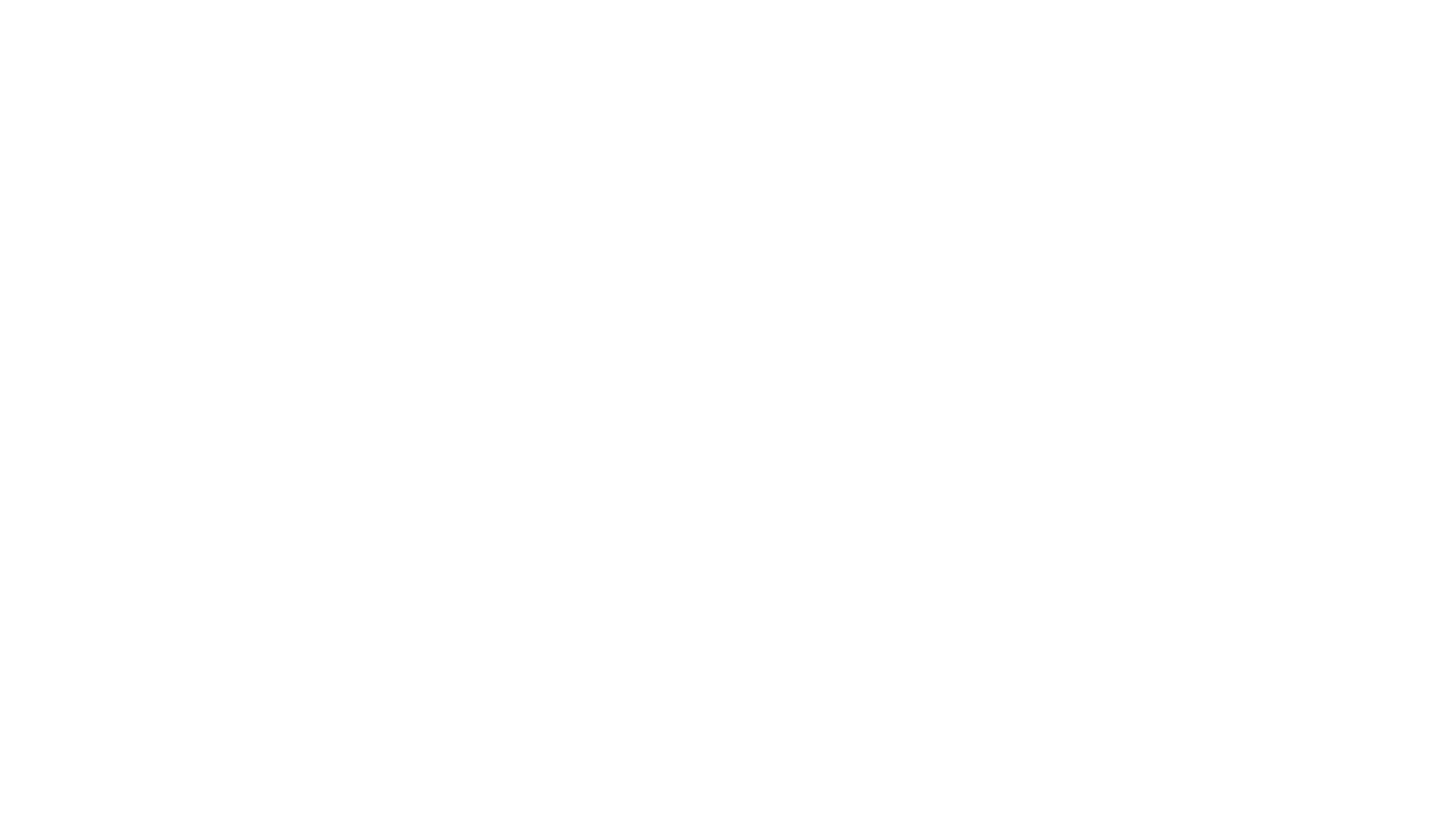 MIS Objective
Interventional Radiology Applications
Invasive Radiology
D. Radiation safety
1. Patient
2. Surgical team
E. Item selection and use (See Supplies)
1. Catheters
2. Contrast media
3. Guidewires
III. Imaging modalities
A. Computer tomography (CT)
B. Digital fluoroscopy
C. Magnetic resonance imaging (MRI)
D. Nuclear medicine
E. Sonography
IV. Role of the surgical technologist
I. Concepts
A. Purpose
1. Diagnostic
2. Therapeutic
B. Patient preparation
II. Considerations
A. Anatomical access
B. Patient complications
C. Environment
1. IR suite
2. Standard OR
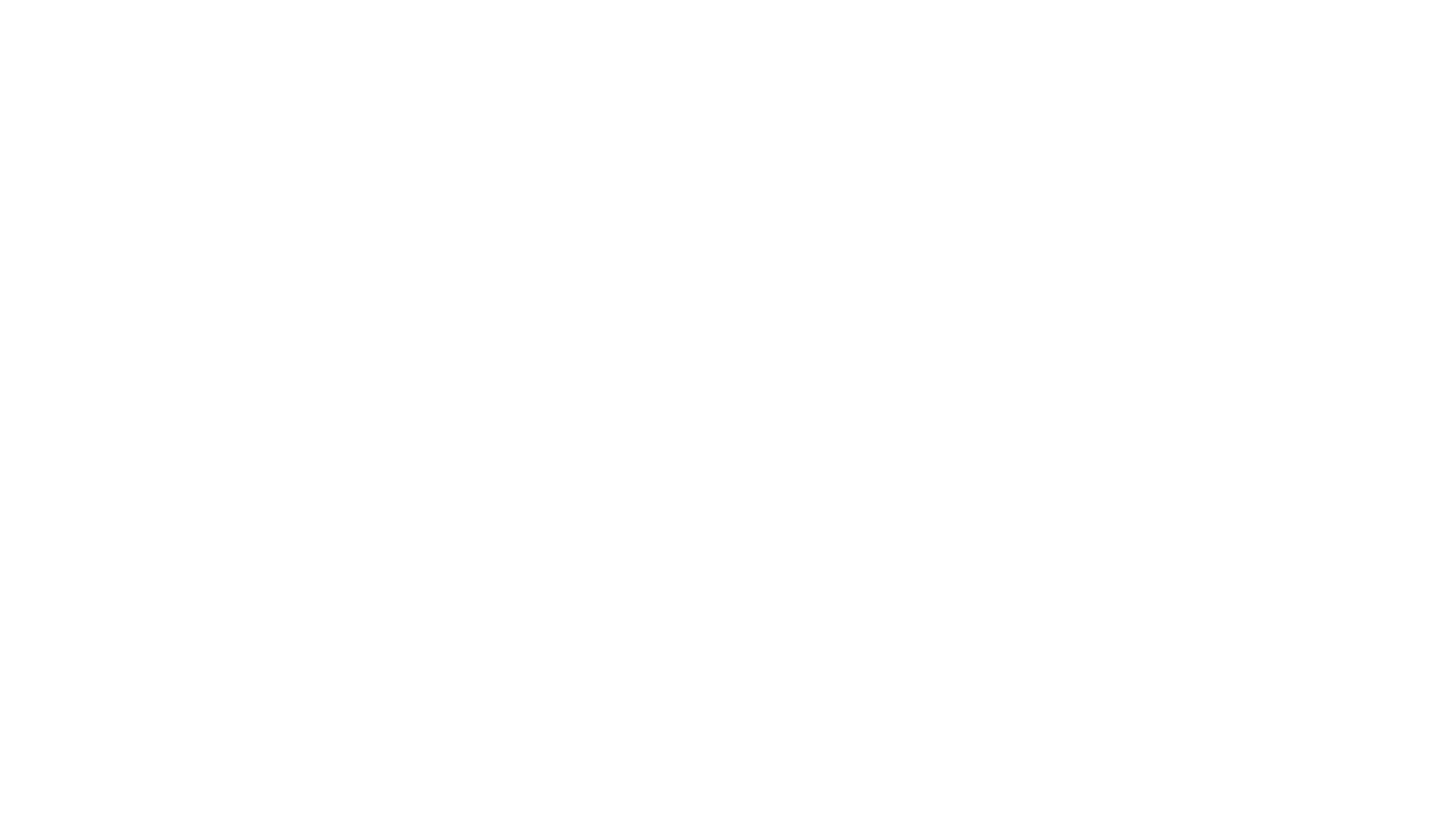 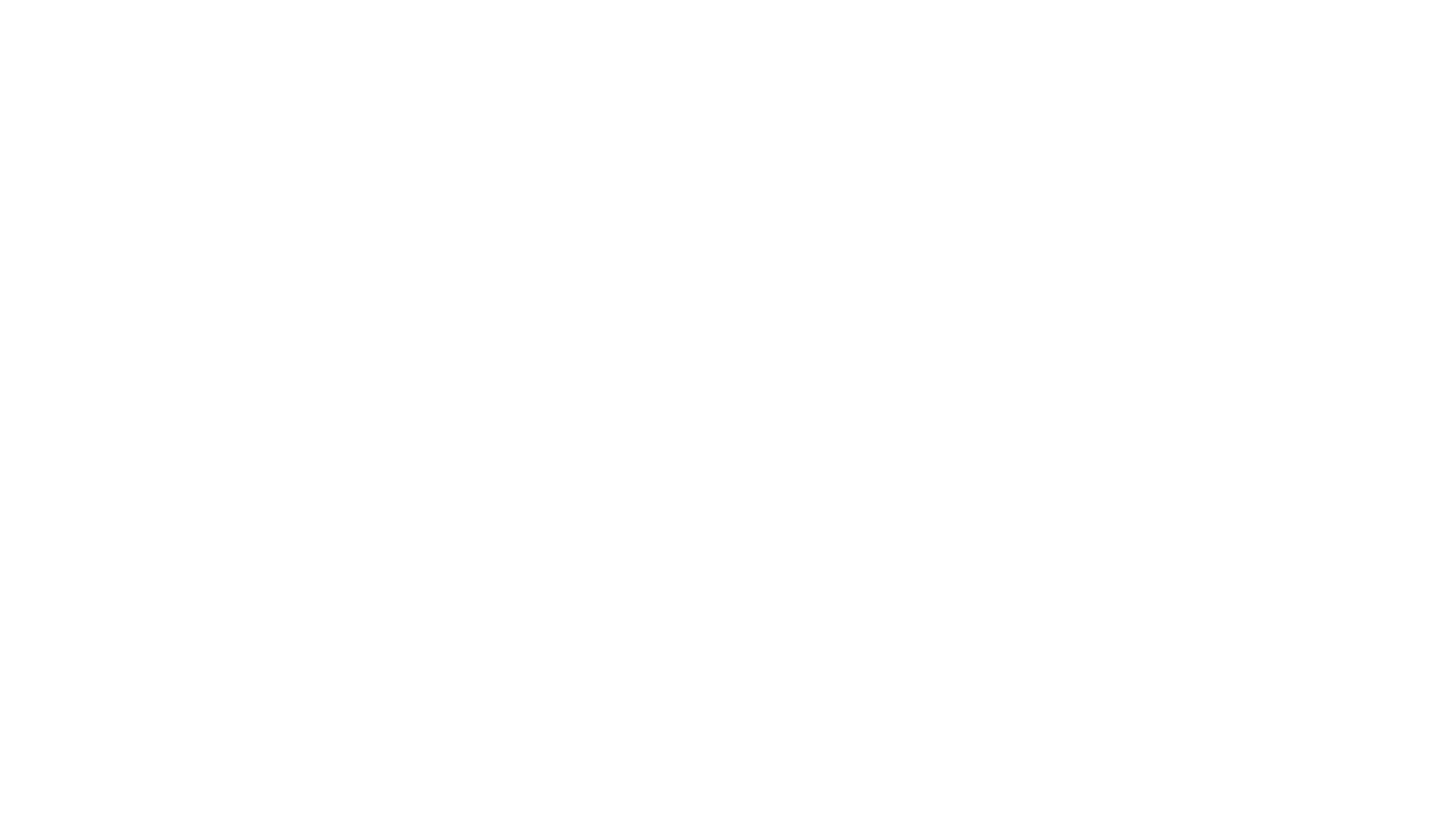 Invasive Radiology
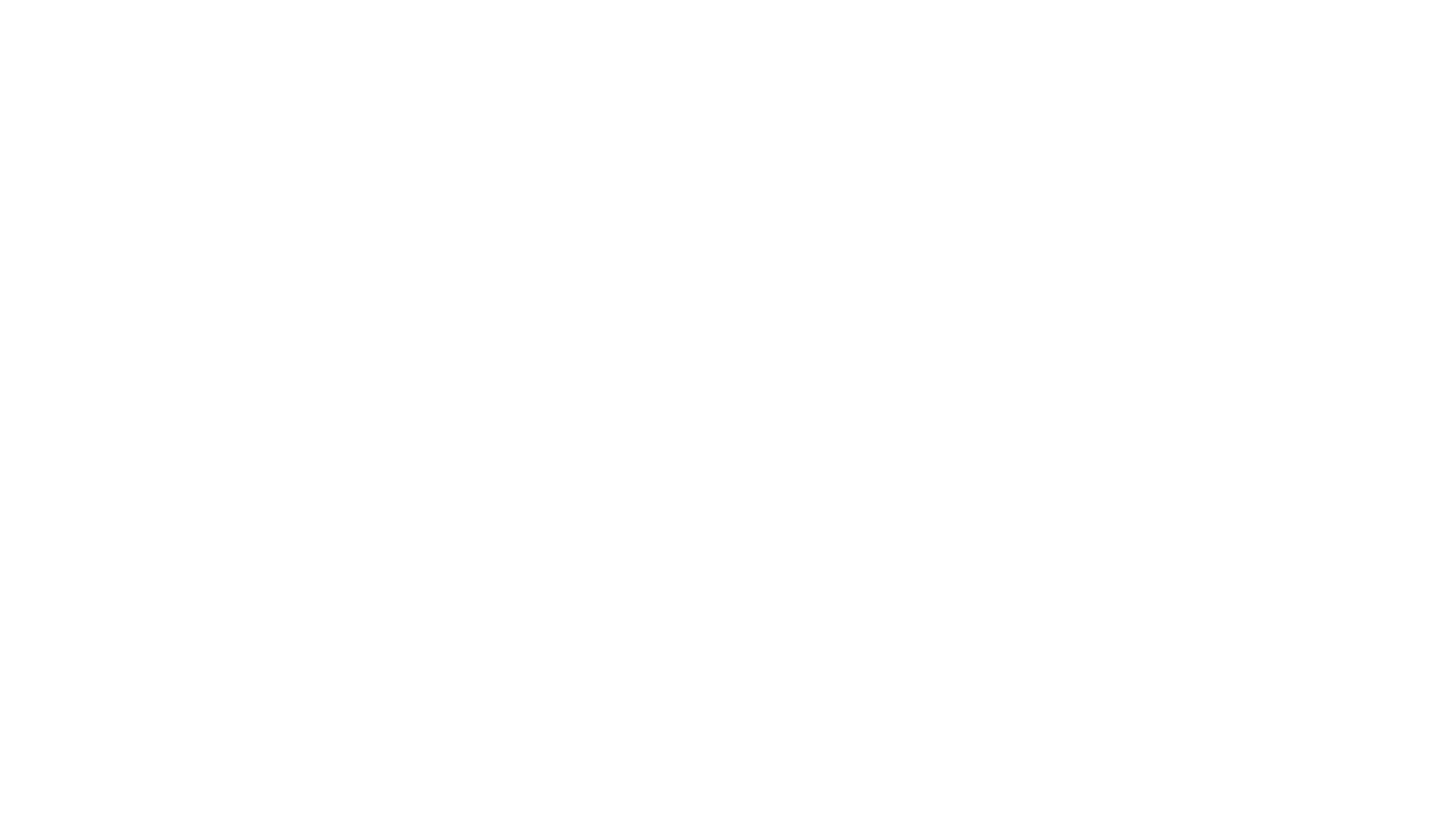 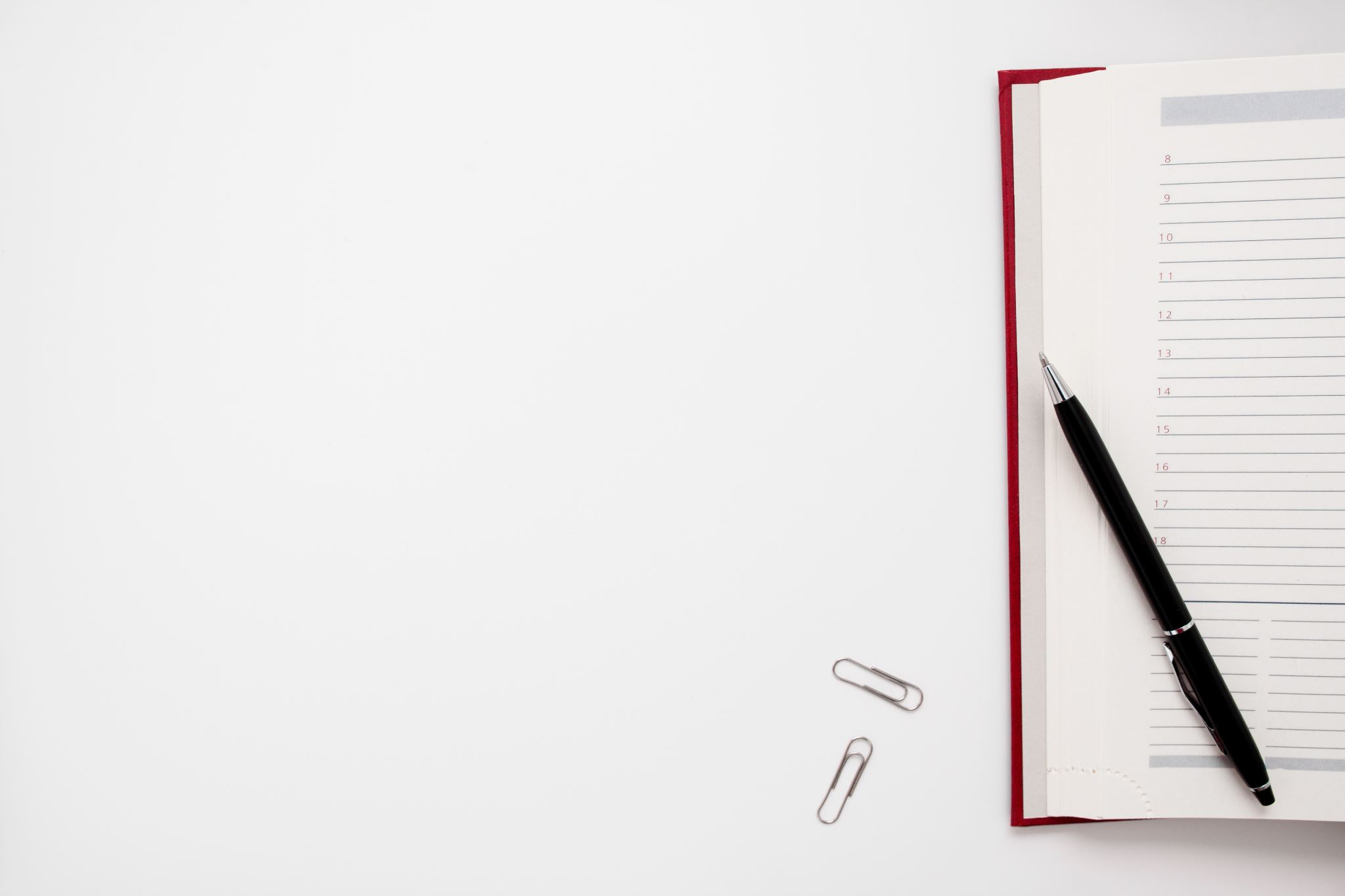 Muddiest Point
Write down one thing you learned.
Write one thing that is not clear.
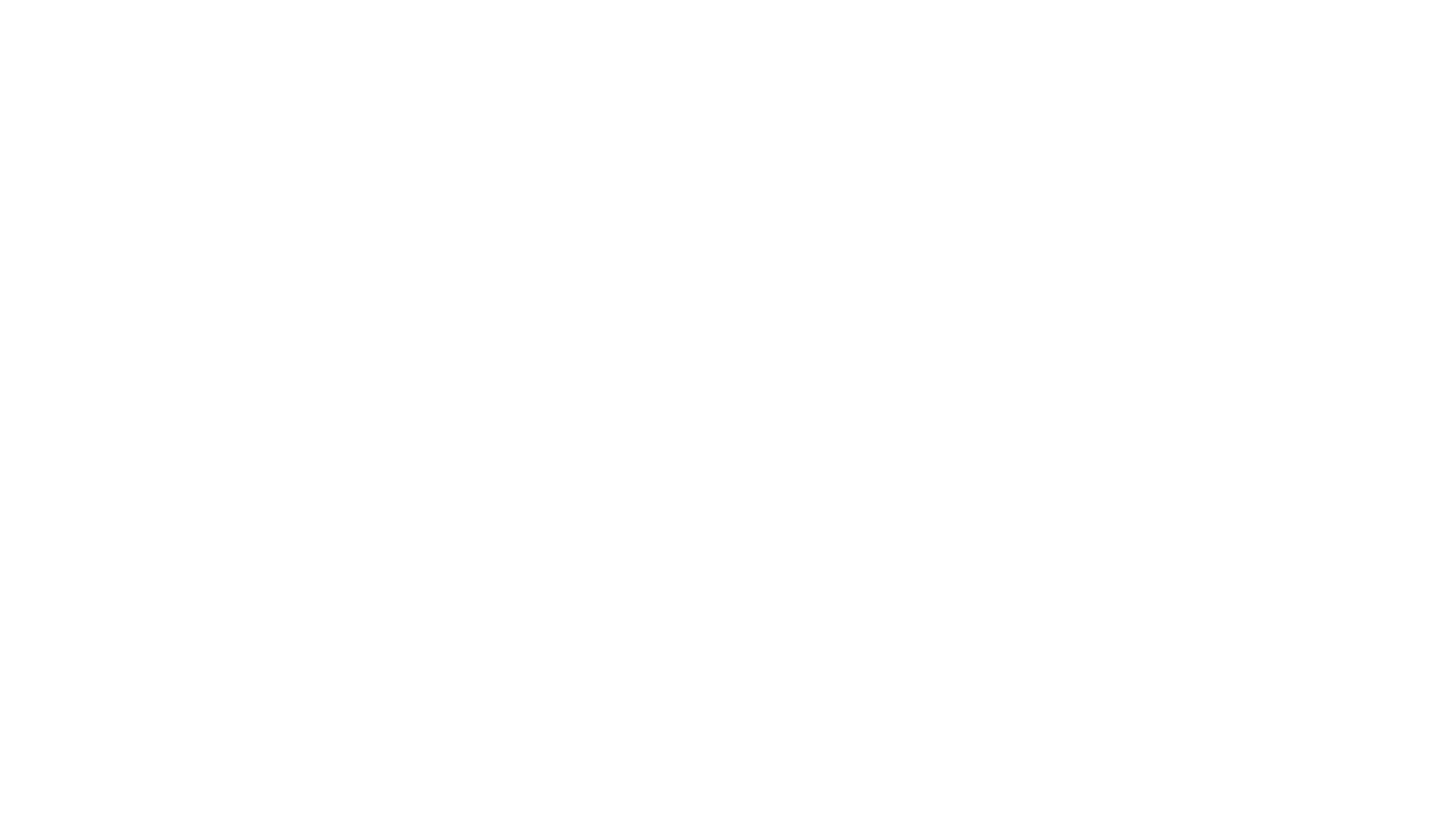 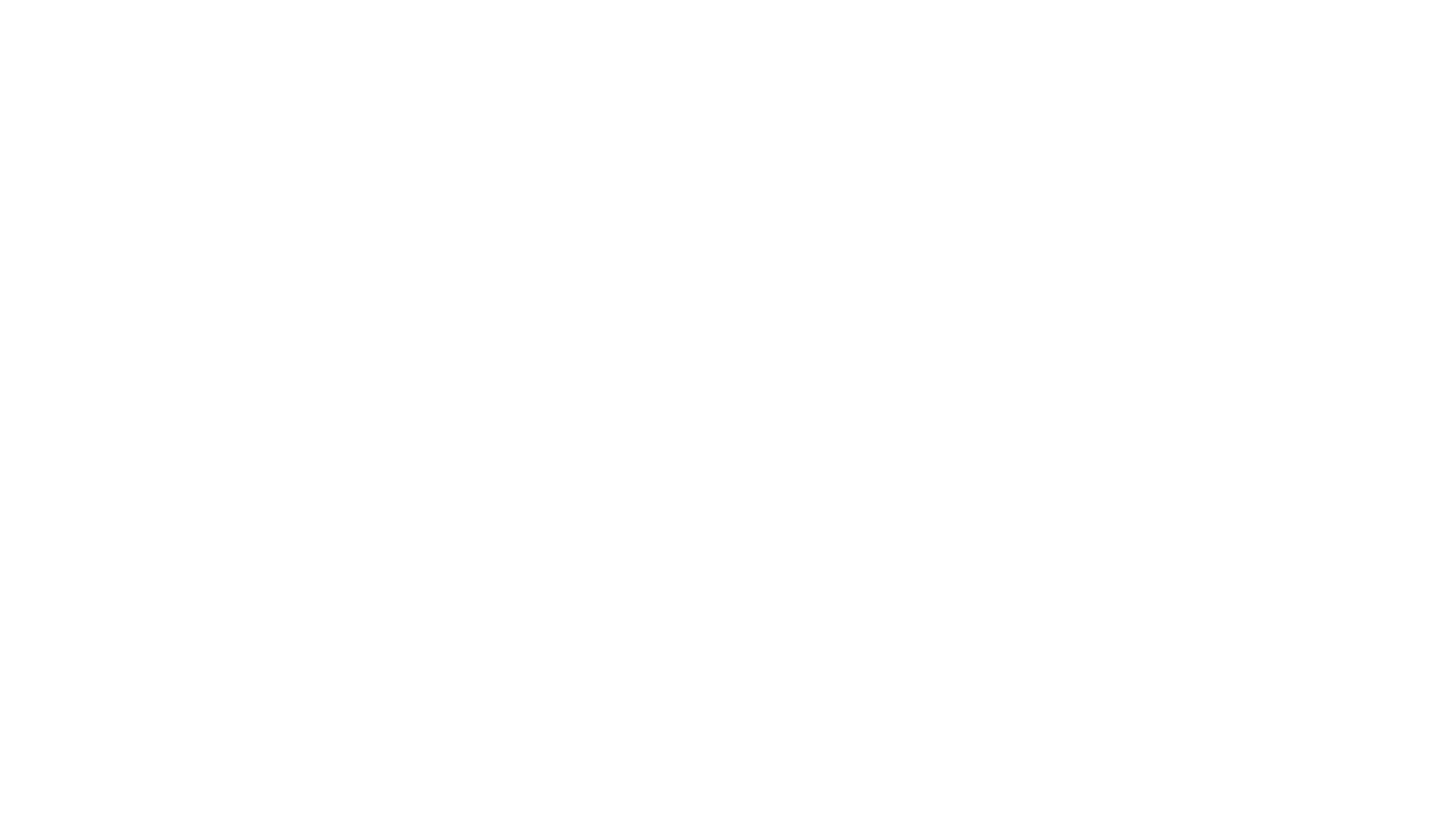 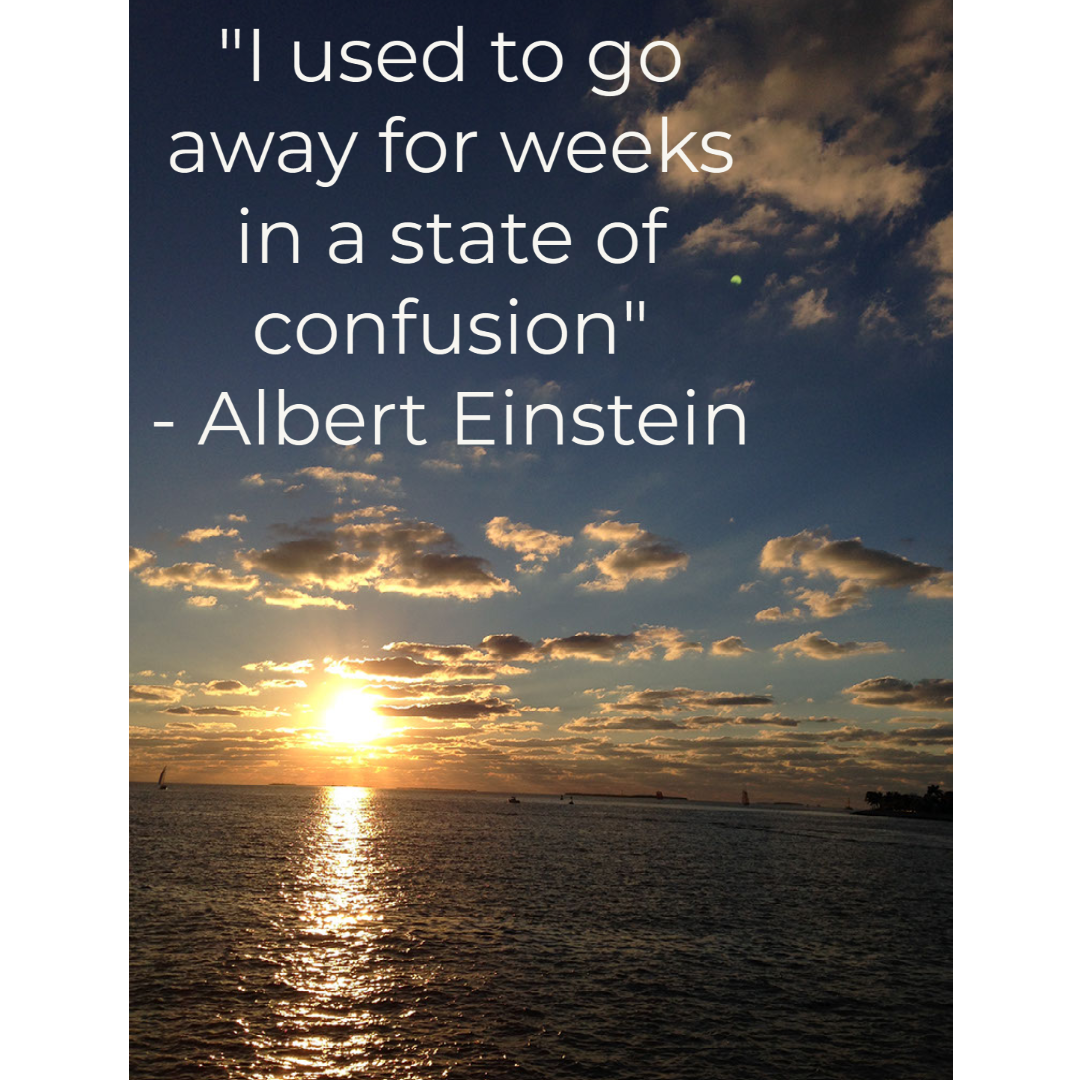 Carla.crayton@calhoun.edu
Grant.Wilson@calhoun.edu
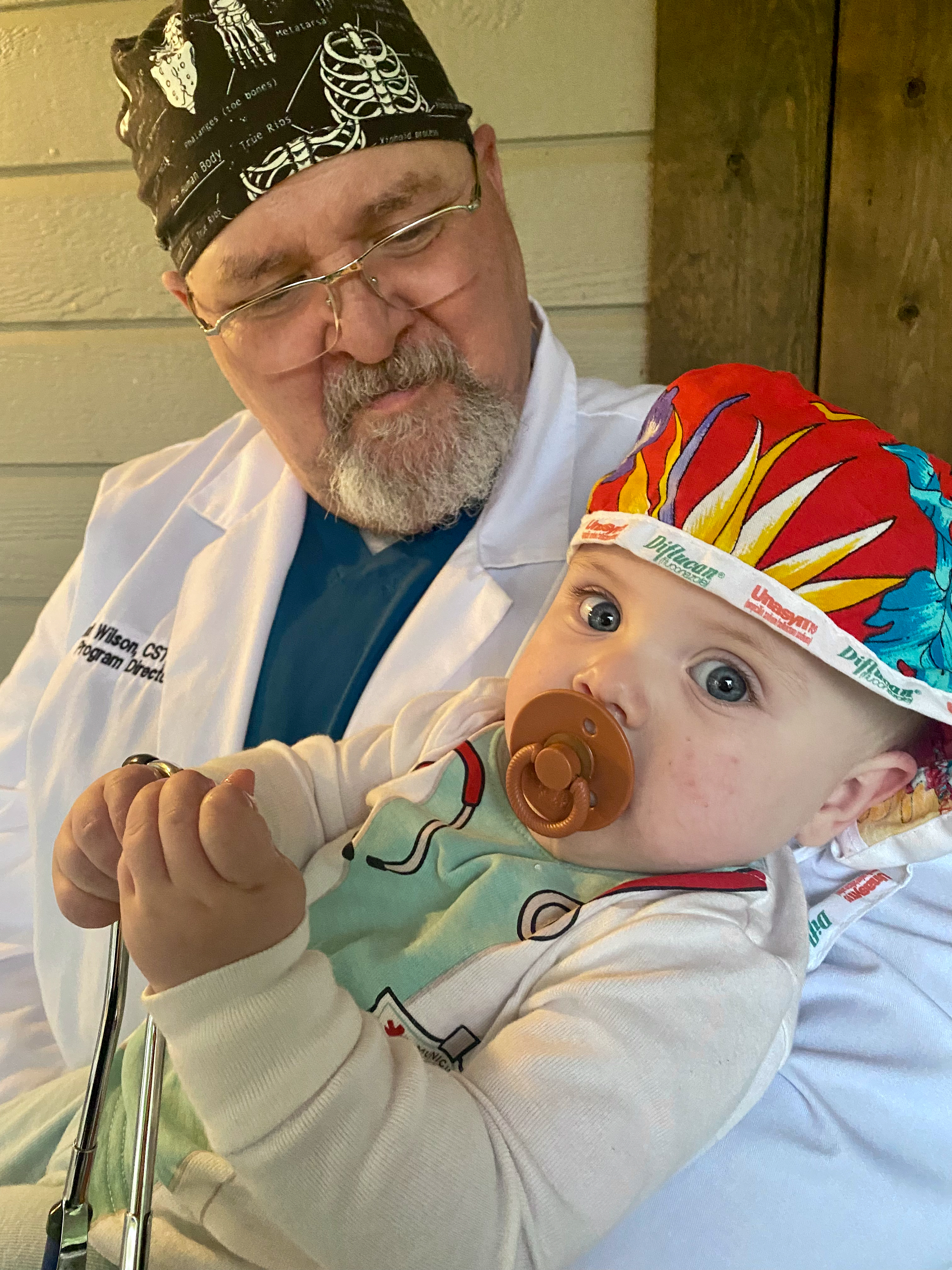 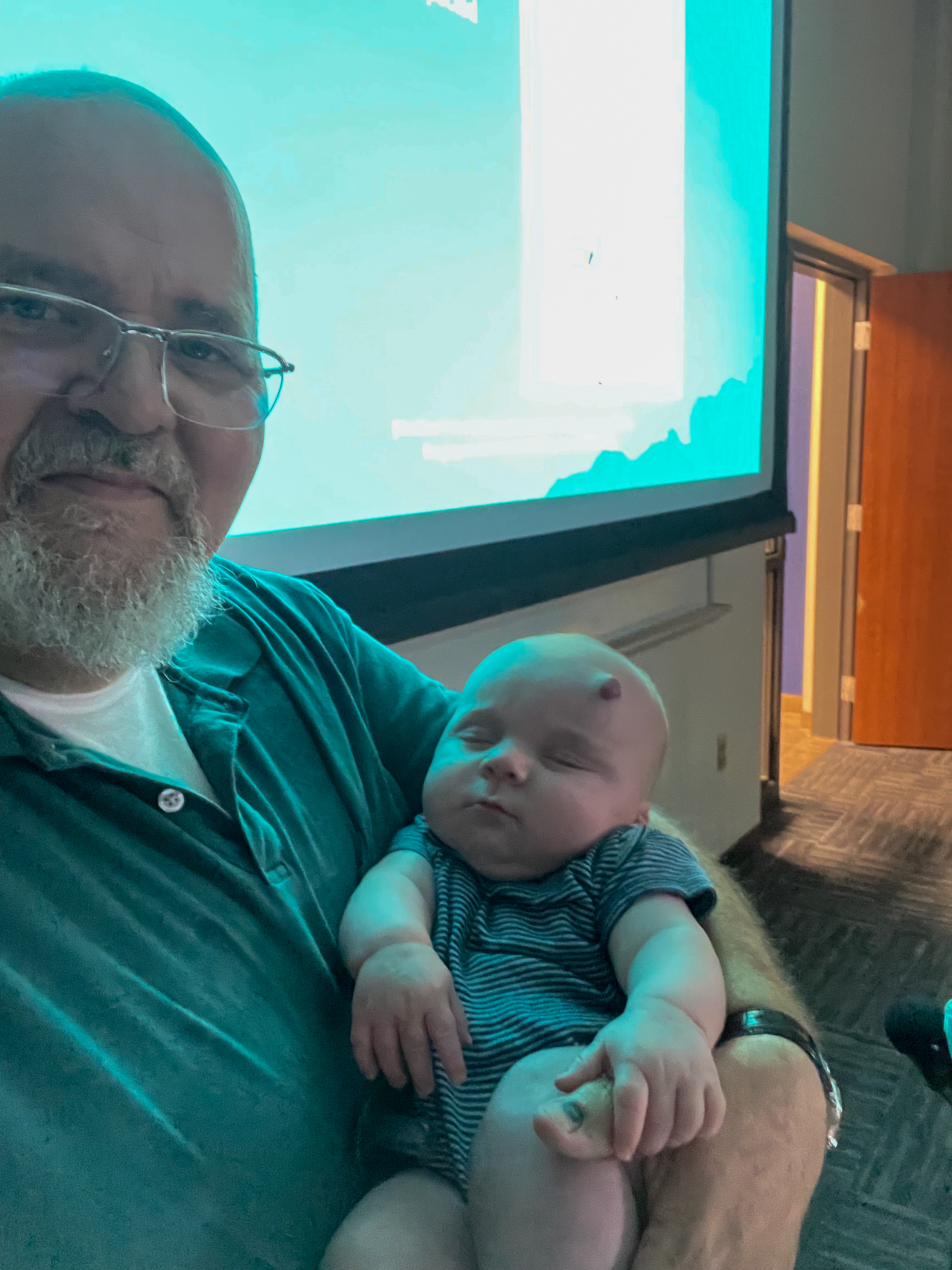